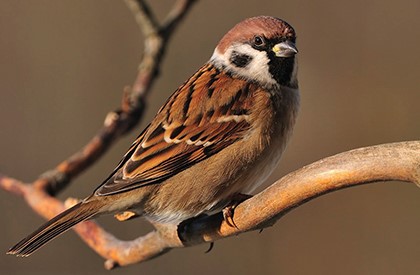 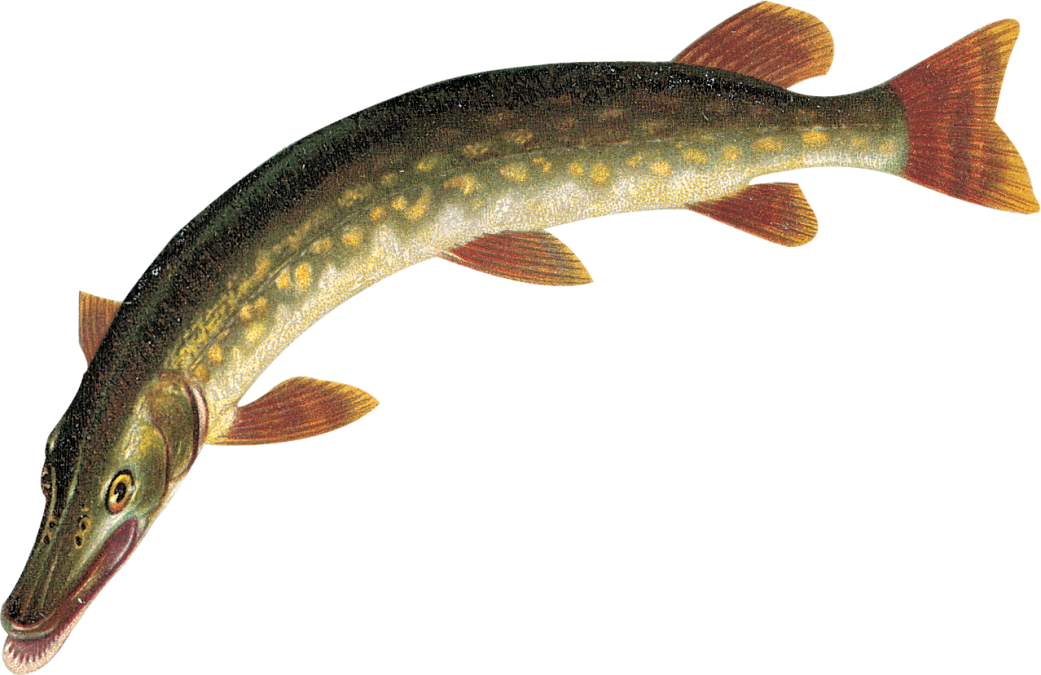 ?
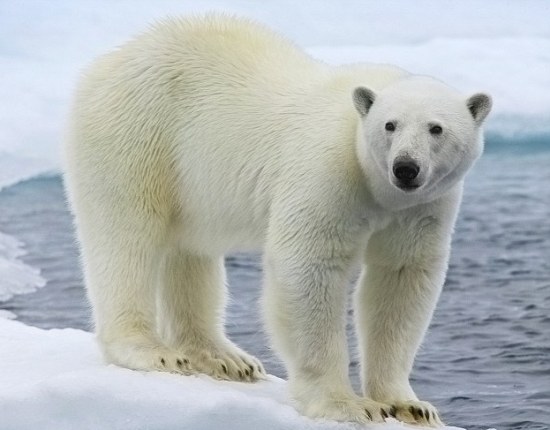 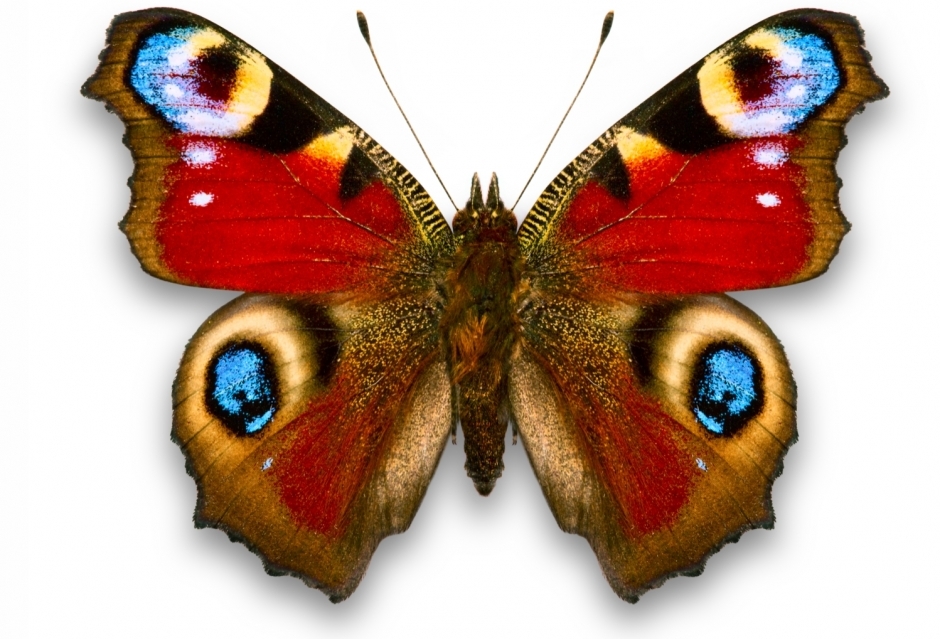 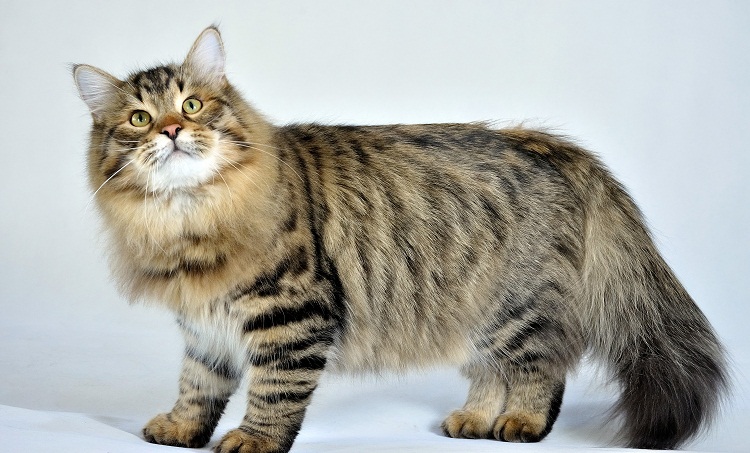 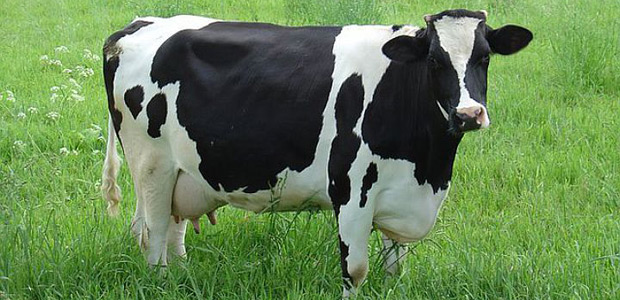 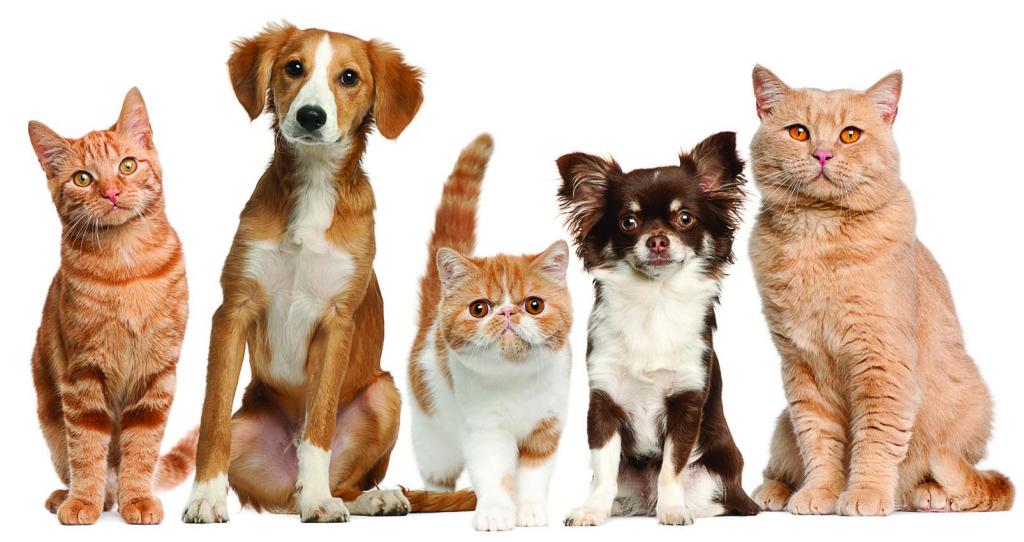 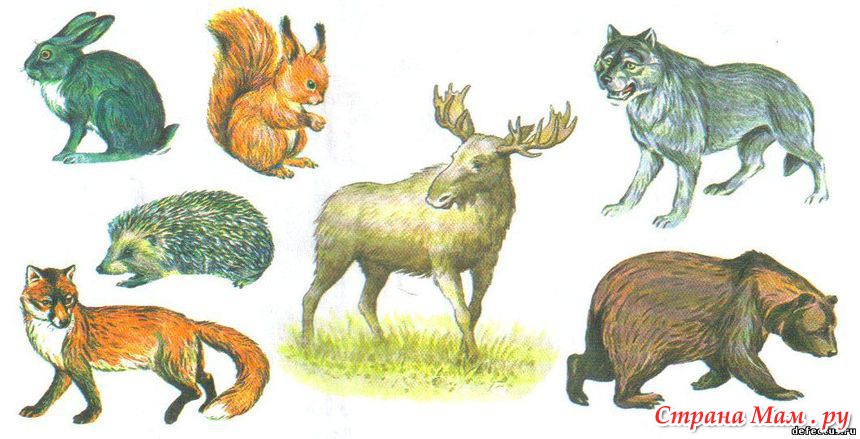